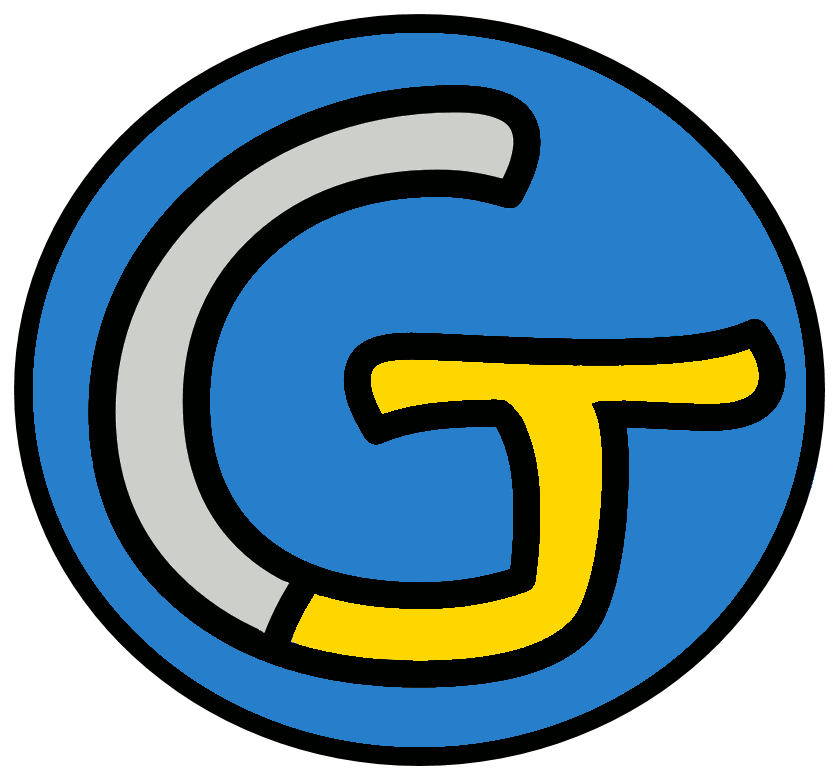 Mathématiques – Calcul mental CM2
Connaître les tables de multiplication de 0 à 9
 Entraînement n° 1
Opération 1
8 x 7
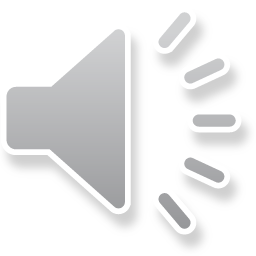 Opération 2
3 x 4
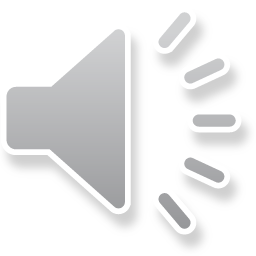 Opération 3
6 x 8
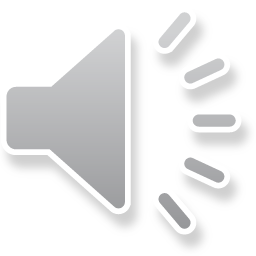 Opération 4
9 x 9
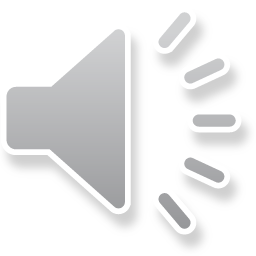 Opération 5
2 x 7
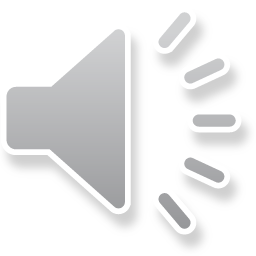 Opération 6
3 x 7
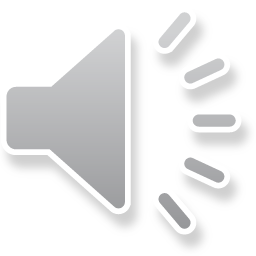 Opération 7
9 x 6
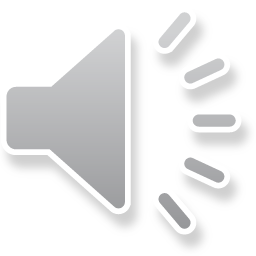 Opération 8
5 x 5
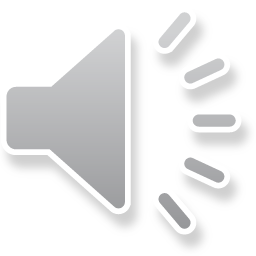 Opération 9
9 x 8
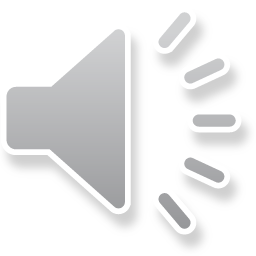 Opération 10
4 x 4
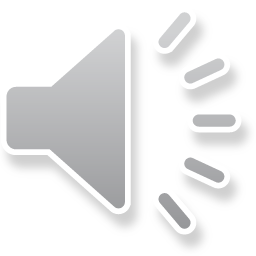 Opération 11
2 x 3
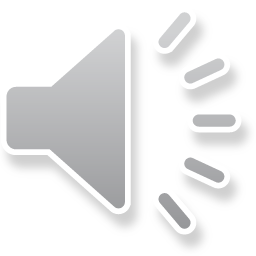 Opération 12
7 x 0
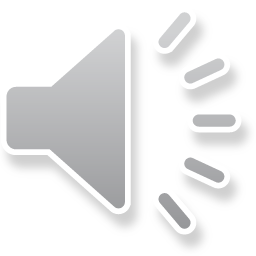 Opération 13
9 x 7
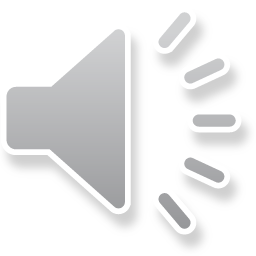 Opération 14
5 x 7
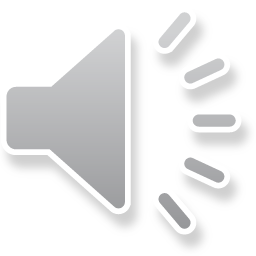 Opération 15
2 x 8
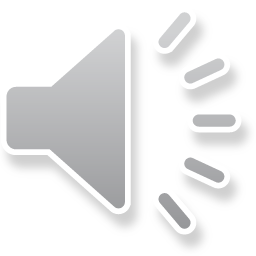 Opération 16
8 x 8
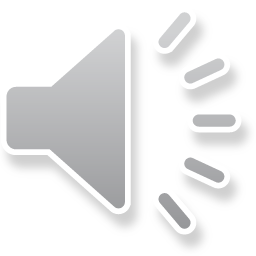 Opération 17
3 x 3
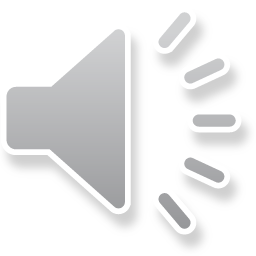 Opération 18
9 x 5
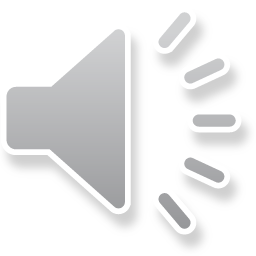 Problème
Rumaysa a mangé 4 boites de 2 biscuits.
Combien de biscuits Rumaysa a-t-elle mangés en tout ?
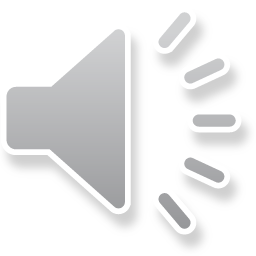 Correction
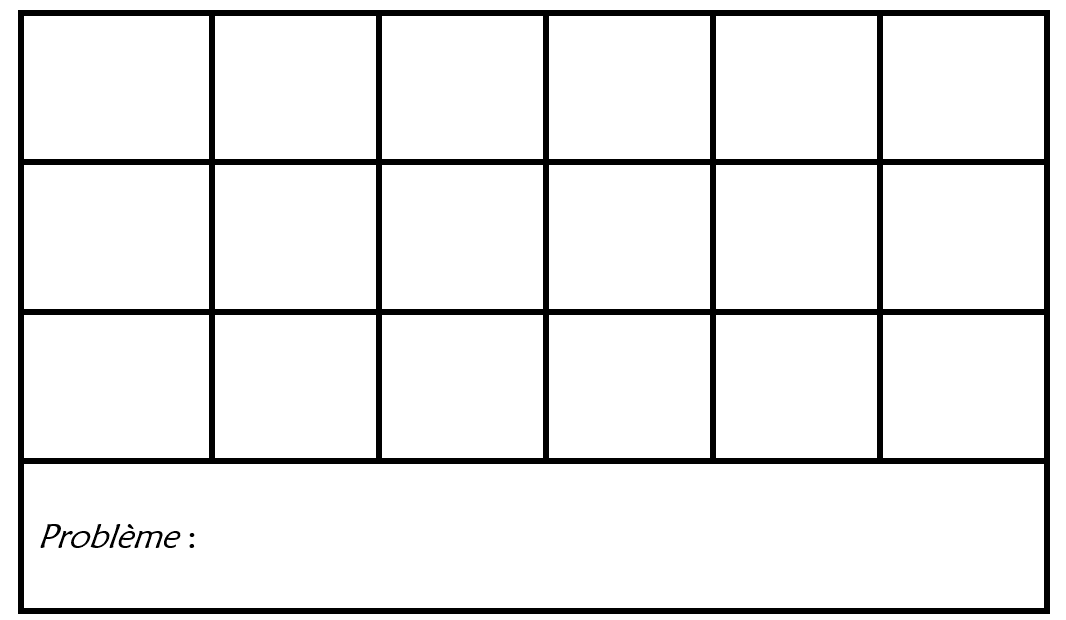